Lecture 17 – Dataflow Analysis (and more!)
Theory of Compilation
Eran Yahav
www.cs.technion.ac.il/~yahave/tocs2011/compilers-lec17.pptx
Reference:  Dragon 9, 12
1
Last week: dataflow
General recipe
design the domain
transfer functions
determine join operation (may/must?)
direction: forward/backward?

note initial values
2
Analyses Summary
3
Interprocedural Analysis
foo()
bar()
Call bar()
The effect of calling a procedure is the effect of executing its body
4
Call Graph
int (*pf)(int);

int fun1 (int x) {
  if (x < 10)
    return (*pf) (x+l); // C1
  else
    return x;
}

int fun2(int y) {
  pf = &fun1;
  return (*pf) (y) ; // C2
}

void main() {
  pf = &fun2;
  (*pf )(5) ; // C3
}
c1
fun1
c1
fun1
c2
fun2
c2
fun2
c3
main
c3
main
type based
more precise
5
Context Sensitivity
B1
main() {
 for (i = 0; i < n; i++) {
   t1 = f(0);    // C1
   t2 = f(42); // C2
   t3 = f(42); // C3
   X[i] = t1 + t2 + t3;
 }
}

int f(int v)
  return (v+1);
}
i=0
B7
B2
t3 = retval
t4 = t1+t2
t5 = t4+ t3
x[i] = t5
i = i + 1
if i<n goto L
B3
v = 0 // C1
B4
t1 = retval
v = 42 // C2
B5
t2 = retval
v = 42 // C3
B6
retval=v + 1 \\f
6
Solution Attempt #1
Inline callees into callers
End up with one big procedure
CFGs of individual procedures = duplicated many times
Good: it is precise
 distinguishes different calls to the same function
Bad 
exponential blow-up, not efficient
doesn’t work with recursion
main() { f(); f(); }
f() { g(); g(); }
g() { h(); h(); }
h() { ... }
7
Inlining
B1
main() {
 for (i = 0; i < n; i++) {
   t1 = f(0);    // C1
   t2 = f(42); // C2
   t3 = f(42); // C3
   X[i] = t1 + t2 + t3;
 }
}

int f(int v)
  return (v+1);
}
i=0
B7
B2
t4 = t1+t2
t5 = t4+ t3
x[i] = t5
i = i + 1
if i<n goto L
B3
t1 = 1
B4
t2 = 42 + 1
B5
t3 = 42 + 1
8
Solution Attempt #2
Build a “supergraph” = inter-procedural CFG
Replace each call from P to Q with 
An edge from point before the call (call point) to Q’s entry point
An edge from Q’s exit point to the point after the call (return pt)
Add assignments of actuals to formals, and assignment of return value
Good: efficient
Graph of each function included exactly once in the supergraph
Works for recursive functions (although local variables need additional treatment)
Bad: imprecise, “context-insensitive”
 The “unrealizable paths problem”: dataflow facts can propagate along infeasible control paths
9
Unrealizable Paths
zoo()
foo()
bar()
Call bar()
Call bar()
10
Interprocedural Analysis
begin 
proc p() is1 	 
    [x := a + 1]2 	
end3
[a=7]4
[call p()]56
[print x]7
[a=9]8
[call p()]910
[print a]11
end
Extend language with begin/end and with [call p()]clabrlab
Call label clab, and return label rlab
11
(
)
IVP: Interprocedural Valid Paths
callq
ret
f1
fk
fk-1
f2
fk-2
f3
enterq
exitq
f4
fk-3
f5
IVP: all paths with matching calls and returns
And prefixes
Valid Paths
zoo()
foo()
bar()
(1
(2
Call bar()
Call bar()
)2
)1
13
Interprocedural Valid Paths
IVP set of paths
Start at program entry
Only considers matching calls and returns 
aka, valid

Can be defined via context free grammar
matched ::= matched (i matched )i | ε
valid ::= valid (i matched | matched
paths can be defined by a regular expression
The Join-Over-Valid-Paths (JVP)
vpaths(n) all valid paths from program start to n
JVP[n]   = {e1, e2, …, e (initial)  		        (e1, e2, …, e)  vpaths(n)}
JVP  JFP
In some cases the JVP can be computed
(Distributive problem)
Sharir and Pnueli ‘82
Call String approach
Blend interprocedural flow with intra procedural flow
Tag every dataflow fact with call history

Functional approach
Determine the effect of a procedure
E.g., in/out map
Treat procedure invocations as “super ops”
[Speaker Notes: Functional approach very similar to Cousot & Cousot]
The Call String Approach
Record at every node a pair (l, c) where l  L is the dataflow information and c is a suffix of unmatched calls

Use Chaotic iterations
To guarantee termination limit the size of c (typically 1 or 2)
Emulates inline (but no code growth)
Exponential in size of c
begin 
proc p() is1 	 
    [x := a + 1]2 	
end3
[a=7]4
[call p()]56
[print x]7
[a=9]8
[call p()]910
[print a]11
end
[x0, a0]
a=7
9,[x8, a9]
5,[x0, a7]
[x0, a7]
9,[x8, a9]
call p5
proc p
5,[x0, a7]
[x8, a7]
x=a+1
call p6
9,[x10, a9]
5,[x8, a7]
[x8, a7]
9,[x10, a9]
print x
end
5,[x8, a7]
[x8, a7]
a=9
[x8, a9]
call p9
call p10
[x10, a9]
print a
(slide from Tom Reps)
10:[x0, a7]
4:[x0, a6]
begin0 
 proc p() is1
     if [b]2  then (
      [a := a -1]3
      [call p()]45
      [a := a + 1]6
    )
   [x := -2* a + 5]7
end8
[a=7]9 ; [call p()]1011 ; [print(x)]12 
end13
p
[x0, a0]
If( … )
10:[x0, a7]
a=7
[x0, a7]
a=a-1
10:[x0, a6]
Call p10
Call p4
10:[x-7, a6]
Call p11
4:[x-7, a6]
Call p5
print(x)
4:[x-7, a6]
a=a+1
4:[x0, a6]
4:[x-7, a7]
x=-2a+5
4:[x, a]
4:[x-7, a6]
end
(slide from Tom Reps)
The Functional Approach
The meaning of a procedure is mapping from states into states
The abstract meaning of a procedure is function from an abstract state  to abstract states
[Speaker Notes: The functional approach was introduced independently by Cousot and Sharir and Pnueli. Cousot used the term “relational” since the analysis computes a relation between input and output values. Both did not address the problem of complexity addressed Reps at el.
It was implemented in SLAM and expected to be released in DDK]
e.[x-2e(a)+5, a e(a)]
begin 
 proc p() is1
     if [b]2  then (
      [a := a -1]3
      [call p()]45
      [a := a + 1]6
    )
   [x := -2* a + 5]7
end8
[a=7]9 ; [call p()]1011 ; [print(x)]12 
end
p
[x0, a0]
If( … )
a=7
[x0, a7]
a=a-1
Call p10
Call p4
[x-9, a7]
Call p11
Call p5
[x-9, a7]
print(x)
a=a+1
x=-2a+5
end
(slide from Tom Reps)
e.[x-2e(a)+5, a e(a)]
begin 
 proc p() is1
     if [b]2  then (
      [a := a -1]3
      [call p()]45
      [a := a + 1]6
    )
   [x := -2* a + 5]7
end8
[read(a)]9 ; [call p()]1011 ; [print(x)]12 
end
p
[x0, a0]
If( … )
read(a)
[x0, a]
a=a-1
Call p10
Call p4
[x, a]
Call p11
Call p5
[x, a]
print(x)
a=a+1
x=-2a+5
end
(slide from Tom Reps)
Functional Approach: Main Idea
Iterate on the abstract domain of functions from L to L
Two phase algorithm
Compute the dataflow solution at the exit of a procedure as a function of the initial values at the procedure entry (functional values)
Compute the dataflow values at every point using the functional values
Computes JVP for distributive problems
Meanwhile, IRL
new compilers for new languages
new compilers for old languages
e.g., Java->JavaScript
new uses of compiler technology
…
24
Java
code
txt
Javascript
code
js
Google Web Toolkit
Compiler
Frontend
(analysis)
Semantic
Representation
Backend
(synthesis)
25
GWT Compiler Optimization
public class ShapeExample implements EntryPoint {
  private static final double SIDE_LEN_SMALL = 2;
  private final Shape shape = new SmallSquare();
  public static abstract class Shape {
    public abstract double getArea();
  }
  public static abstract class Square extends Shape {
    public double getArea() { return getSideLength() * getSideLength(); }
    public abstract double getSideLength();
  }
  public static class SmallSquare extends Square {
    public double getSideLength() { return SIDE_LEN_SMALL; }
  }
  public void onModuleLoad() {
    Shape shape = getShape();
    Window.alert("Area is " + shape.getArea());
  }
  private Shape getShape() { return shape; }
26
(source: http://dl.google.com/io/2009/pres/Th_1045_TheStoryofyourCompile-ReadingtheTeaLeavesoftheGWTCompilerforanOptimizedFuture.pdf)
GWT Compiler Optimization
public class ShapeExample implements EntryPoint {
  public void onModuleLoad() {
    Window.alert("Area is 4.0");
  }
27
(source: http://dl.google.com/io/2009/pres/Th_1045_TheStoryofyourCompile-ReadingtheTeaLeavesoftheGWTCompilerforanOptimizedFuture.pdf)
Adobe ActionScript
First introduced in Flash Player 9, ActionScript 3 is an object-oriented programming (OOP) language based on ECMAScript—the same standard that is the basis for JavaScript—and provides incredible gains in runtime performance and developer productivity. ActionScript 2, the version of ActionScript used in Flash Player 8 and earlier, continues to be supported in Flash Player 9 and Flash Player 10.
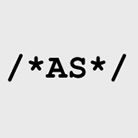 ActionScript 3.0 introduces a new highly optimized ActionScript Virtual Machine, AVM2, which dramatically exceeds the performance possible with AVM1. As a result, ActionScript 3.0 code executes up to 10 times faster than legacy ActionScript code.
28
(source: http://www.adobe.com/devnet/actionscript/articles/actionscript3_overview.html)
AS
code
txt
AVM
bytecode
swf
Adobe ActionScript
Compiler
Frontend
(analysis)
Semantic
Representation
Backend
(synthesis)
29
Adobe ActionScript: Tamarin
The goal of the "Tamarin" project is to implement a high-performance, open source implementation of the ActionScript™ 3 language, which is based upon and extends ECMAScript 3rd edition (ES3). ActionScript provides many extensions to the ECMAScript language, including packages, namespaces, classes, and optional strict typing of variables. "Tamarin" implements both a high-performance just-in-time compiler and interpreter. The Tamarin virtual machine is used within the Adobe® Flash® Player and is also being adopted for use by projects outside Adobe. The Tamarin just-in-time compiler (the "NanoJIT") is a collaboratively developed component used by both Tamarin and Mozilla TraceMonkey. The ActionScript compiler is available as a component from the open source Flex SDK.
30
Mozilla SpiderMonkey
SpiderMonkey is a fast interpreter 
runs an untyped bytecode and operates on values of type jsval—type-tagged double-sized values that represent the full range of JavaScript values. 
SpiderMonkey contains two JavaScript Just-In-Time (JIT) compilers, a garbage collector, code implementing the basic behavior of JavaScript values…

SpiderMonkey's interpreter is mainly a single, tremendously long function that steps through the bytecode one instruction at a time, using a switch statement (or faster alternative, depending on the compiler) to jump to the appropriate chunk of code for the current instruction.
31
(source: https://developer.mozilla.org/En/SpiderMonkey/Internals)
Mozilla SpiderMonkey: Compiler
consumes JavaScript source code 
produces a script which contains bytecode, source annotations, and a pool of string, number, and identifier literals. The script also contains objects, including any functions defined in the source code, each of which has its own, nested script.

The compiler consists of
a random-logic rather than table-driven lexical scanner
a recursive-descent parser that produces an AST
a tree-walking code generator

The emitter does some constant folding and a few codegen optimizations
32
(source: https://developer.mozilla.org/En/SpiderMonkey/Internals)
Mozilla SpiderMonkey
SpiderMonkey contains a just-in-time trace compiler that converts bytecode to machine code for faster execution. 
The JIT works by detecting commonly executed loops, tracing the executed bytecodes in those loops as they run in the interpreter, and then compiling the trace to machine code. 
See the page about the Tracing JIT for more details.

The SpiderMonkey GC is a mark-and-sweep, non-conservative (exact) collector.
33
(source: https://developer.mozilla.org/En/SpiderMonkey/Internals)
Mozilla TraceMonkey
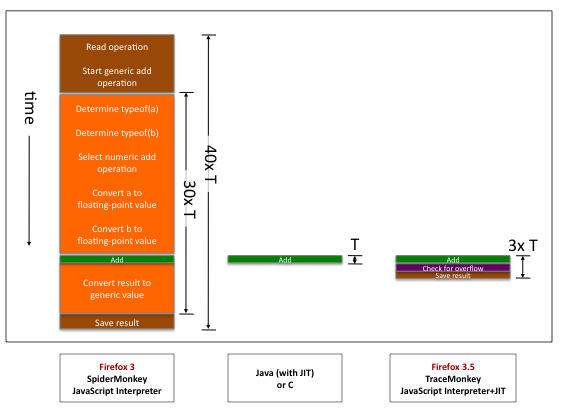 34
(source: http://hacks.mozilla.org/2009/07/tracemonkey-overview/)
Mozilla TraceMonkey
Goal: generate type-specialized code
Challenges
no type declarations
statically trying to determine types mostly hopeless

Idea
run the program for a while and observe types
use observed types to generate type-specialized code
compile traces

Sounds suspicious?
35
Mozilla TraceMonkey
Problem 1: “observing types” + compiling possibly more expensive than running the code in the interpreter

Solution: only compile code that executes many times
“hot code” = loops
initially everything runs in the interpreter
start tracing a loop once it becomes “hot”
36
Mozilla TraceMonkey
Problem 2: past types do not guarantee future types… what happens if types change?

Solution: insert type-checks into the compiled code
if type-check fails, need to recompile for new types
code with frequent type changes will suffer some slowdown
37
Mozilla TraceMonkey
function addTo(a, n) {
   for (var i = 0; i < n; ++i)
     a = a + i;
   return a;
 }
 
 var t0 = new Date();
 var n = addTo(0, 10000000);
 print(n);
 print(new Date() - t0);
a = a + i;    // a is an integer number (0 before, 1 after) 
++i;              // i is an integer number (1 before, 2 after) 
if (!(i < n))  // n is an integer number (10000000) 
   break;
trace_1_start: 
++i;                    // i is an integer number (0 before, 1 after) 
temp = a + i;  // a is an integer number (1 before, 2 after) 
if (lastOperationOverflowed())
    exit_trace(OVERFLOWED); 
a = temp; 
if (!(i < n)) // n is an integer number (10000000)
    exit_trace(BRANCHED); 
goto trace_1_start;
38
Mozilla TraceMonkey
39
Static Analysis Tools
Coverity
SLAM
ASTREE
…
40
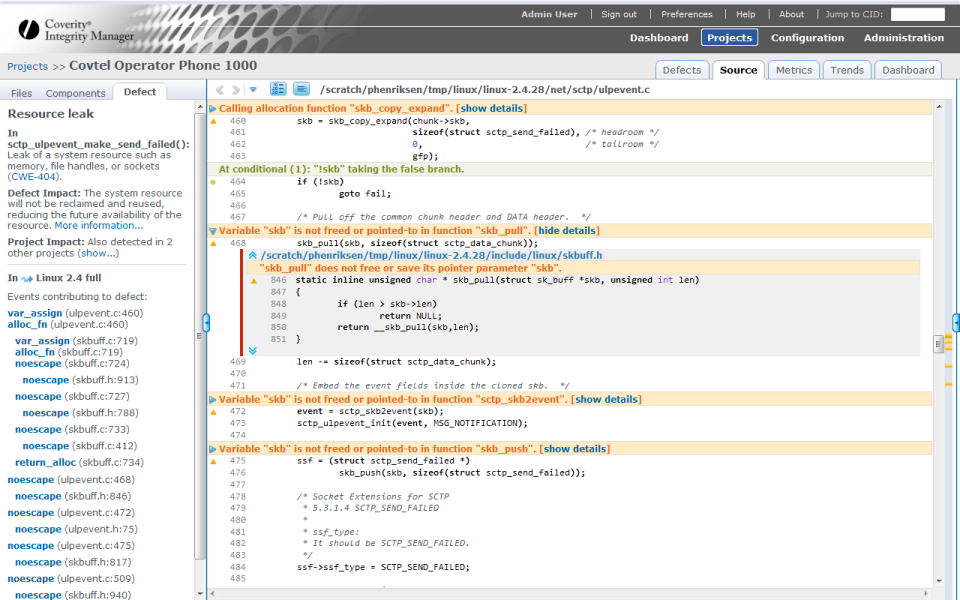 41
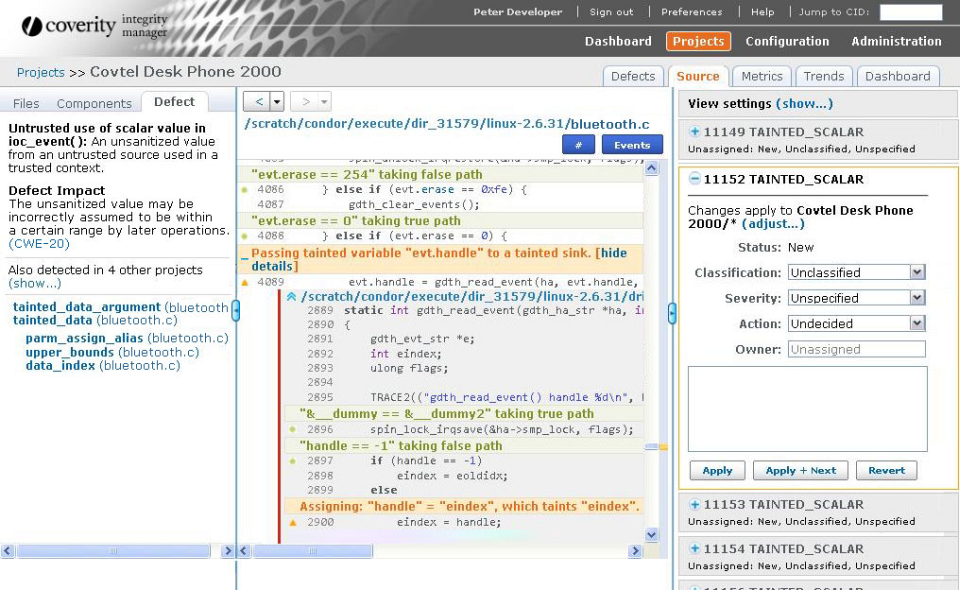 42
Lots and lots of research
Program Analysis
Program Synthesis
…

Next semester
Project –contact me if you’re interested
Advanced course in program analysis
43
THE END
44